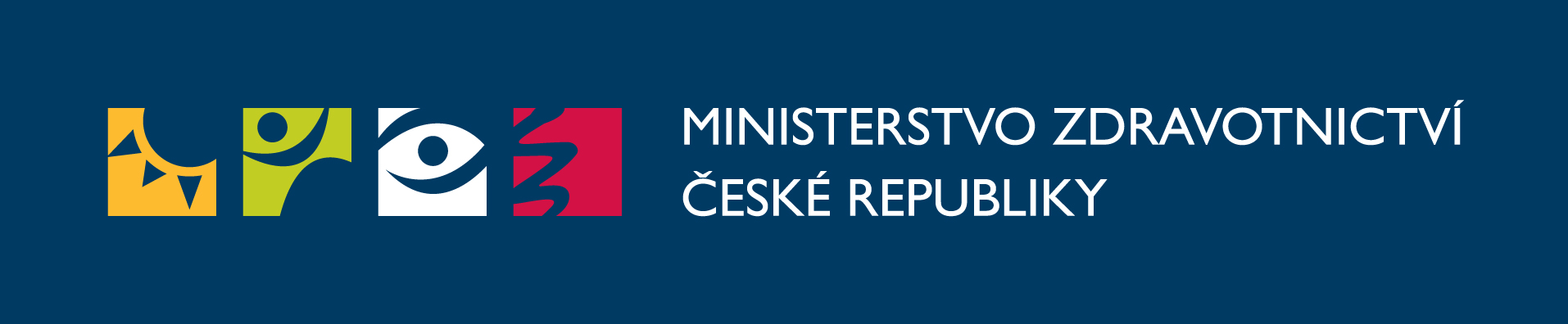 4. jednání Národní rady elektronického zdravotnictví
30. května 2023
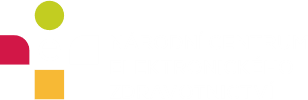 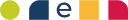 Program jednání
Zahájení a určení skrutátorů 
Schválení programu jednání 
Představení návrhu nařízení o Evropském prostoru pro zdravotní data (EHDS)
Projednání návrhu na ustavení PS pro primární využití elektronických zdravotních dat
Projednání návrhu na ustavení PS pro sekundární využití elektronických zdravotních dat
Jednací řád pracovních skupin
Aktuální informace o stavu realizace projektu Interoperabilita 1 Národního plánu obnovy
Různé
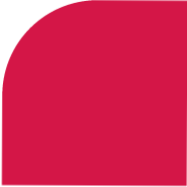 01
Zahájení a určení skrutátorů
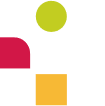 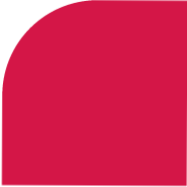 02
Schválení programu jednání
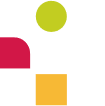 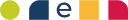 Schválení programu jednání
Návrh usnesení:

„Národní rada elektronického zdravotnictví schvaluje navržený program jednání.“
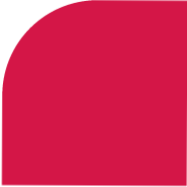 03
Návrh nařízení o Evropském prostoru pro zdravotní data (EHDS)
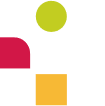 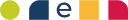 Kontext
Evropská strategie pro data 2020 nastínila záměr Komise vytvořit společné interoperabilní datové prostory v klíčových odvětví 
	 3. května 2022 Evropská komise zveřejnila návrh nařízení o EHDS

Cílem návrhu nařízení o EHDS je ustanovit jednotný prostor pro bezpečnou a důvěryhodnou výměnu elektronických zdravotních dat v EU a zároveň k nim také usnadnit přístup.

Jedná se také o snahu využít obrovského potenciálu zdravotnictví v EU, který je bohatý na data, což by mohlo vést k zajištění kontinuity zdravotní péče, ke zlepšení prevence, diagnostiky a léčby nemocí.
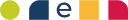 Záměrem nařízení je:

umožnit pacientům přístup ke svým zdravotním údajům a získat nad nimi kontrolu
pacient bude mít rychlý a bezpečný přístup ke svým datům
možnost pro pacienta udělit souhlas či naopak zákaz využití jeho dat pro poskytnutí zdravotní péče (ze strany zdravotnických pracovníků a lékárníků) 
možnost pro pacienta doplňovat data do svého elektronického zdravotního záznamu

nastavit právní rámec a zavést infrastrukturu pro výměnu různých druhů elektronických zdravotních údajů:
primární využití dat - využití za účelem poskytování zdravotní péče
sekundární využití dat - využití pro účely výzkumu, inovací, tvorby politik, regulace, personalizované péče

posílit dosavadní model spolupráce a správy v oblasti zdravotních dat na úrovni ČS i EU
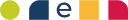 Kapitola I - rozsah a oblast působnosti nařízení, uvádí definice používané v celém nařízení a vysvětluje jeho vztah k ostatním nástrojům EU

Kapitola II – primární využití dat
Pacienti budou mít přístup ke svým el. zdravotním datům prostřednictvím přístupových míst zřízených ČS, budou je mít možnost kontrolovat a sdílet je s PZP podle svého výběru
Přeshraniční digitální infrastruktura MyHealth@EU bude pro ČS povinná, propojí ČS a umožní pacientům sdílet jejich zdravotní data po EU (v ČR jsou v provozu skrze již funkční NCPeH dvě přeshraniční služby -pacientský souhrn a eRecept)
ČS budou povinny zpřístupnit vybrané kategorie údajů ve společném evropském formátu pro výměnu elektronických zdravotních záznamů, ČS zřídí či určí orgán pro digitální zdraví
Zdravotničtí pracovníci budou mít přístup k el. zdravotním záznamům (EHR) ošetřovaných pacientů a budou aktualizovat el. zdravotní údaje svých pacientů
Pro výměnu dat mezi PZP budou zavedeny povinné požadavky na interoperabilitu, bezpečnost, zabezpečení a ochranu soukromí, navrhuje se systém samocertifikace pro EHR systémy
Převod zdravotních údajů nashromážděných před zavedením EHDS do elektronické podoby bude pro ČS dobrovolné
Mandatory cross-border  infrastructures for  primary and secondary  use of health data
Rules for  electronic health  record systems  (EHR systems)
Rules and  mechanisms  supporting the  secondary use of  electronic health  data
MyHealth@EU
HealthData@EU
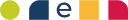 Kapitola IV – sekundární využití dat

Kapitola V - IX – další opatření, evropská správa a koordinace, vstup v platnost
Založení nové a decentralizované infrastruktury EU HealthData@EU propojující subjekty pro přístup ke zdravotnickým údajům (Health Data Access Body) všech ČS
HDAB uděluje povolení pro přístup ke zdravotním údajům a stanoví, jak mohou být údaje použity a k jakému účelu
K údajům bude možné přistupovat a zpracovávat jen v uzavřeném bezpečném prostředí s jasnými standardy kybernetické bezpečnosti
K dispozici budou údaje pouze v anonymizované nebo v pseudonymizované podobě a bude zakázáno pokoušet se o opětovnou identifikaci subjektů údajů.
Zajištění transparentnosti – povinnost zveřejňování informací o žádostech o přístup k údajům, o výsledcích a všech významných zjištěních, která mají význam pro zdraví jednotlivců
Všechny ČS se budou muset zapojit do infrastruktury EU pro sekundární použití (HealthData@EU) za účelem umožnění bezpečného přeshraničního sdílení dat
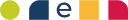 Projednávání v Radě EU

Zahájení vyjednávání na úrovni Pracovní skupiny pro veřejné zdraví v květnu 2022

České předsednictví v Radě EU:
dokončení prvního čtení legislativního návrhu
kompromisní návrh kapitoly II a III na základě pozic členských států

Švédské předsednictví v Radě EU:
kompromisní návrh kapitoly I, IV – IX na základě pozic členských států
kompromisní návrh celého nařízení o EHDS (předpokládané zveřejnění na konci dubna)
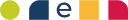 Další kroky:

5 expertních podskupin k vybraným tématům: 
harmonizace IT v primárním i sekundárním využití
primární využití (EHR systémy a wellness aplikace)
práva subjektů/vlastníků dat 
sekundární využití
implementace v rámci primárního i sekundárního využití zdravotních dat
Předložení druhé kompromisní verze SE PRES celého nařízení v dubnu 2023
Plánovaná jednání Pracovní skupiny pro veřejné zdraví:
24. dubna
23. května
6. a 22. června
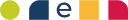 Pracovní skupiny v ČR

Ustanovení pracovní skupiny pro primární využití a pro sekundární využití elektronických zdravotních dat

Činnost PS:
Spolupracuje na tvorbě koordinovaných stanovisek a odborných názorů
diskutuje o podnětech a příspěvcích odborné veřejnosti a zainteresovaných subjektů
formuluje návrhy koncepčních úkolů a cílů vyplývajících z nařízení o EHDS 
vzájemně si vyměňuje informace a komunikuje s odbornou veřejností
identifikuje legislativní, organizační a další témata, která vyžadují pozornost nebo úpravu stávající legislativy a procesů
podporuje MZ při řešení aktuálních otázek
podporuje MZ při implementaci návrhu nařízení o EHDS v případě jeho přijetí
identifikuje témata důležité pro ČR
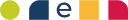 Identifikované horizontální témata k diskuzi:

Možnosti souhlasu či nesouhlasu se sdílením el. zdravotních dat (opt-out / opt-in)
Sdílení elektronických zdravotních dat se třetími zeměmi a mezinárodními organizacemi
Zahrnutí dat z wellness aplikací
Implementační lhůty
Kategorie zdravotních dat pro sekundární sdílení
…
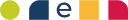 Členové PS – hlavní subjekty a aktéři zapojení do primárního a sekundárního využití el. zdravotních dat:
MZ, MPO, MŠMT, ÚV DIA, ÚOOÚ
pojišťovny, poskytovatelé zdravotních služeb, pacienti
Hospodářská komora, Svaz průmyslu a dopravy ČR
Výzkumná sféra
Přizvaní experti (konzultace): farmaceutický průmysl, výrobci EHR systémů

Nezbytnou podmínkou s ohledem na projednávání návrhu nařízení o EHDS je flexibilita a schopnost pracovní skupiny rychle reagovat na požadavky nezbytné pro efektivní poskytování stanoviska pro MZ.

Pravidelná videokonferenční/fyzická setkání nejméně 1x měsíčně, případně častěji dle potřeby a rychlosti projednávání v Radě EU.
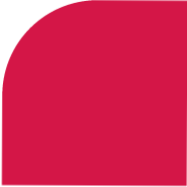 04
Projednání návrhu na ustavení PS pro primární využití elektronických zdravotních dat
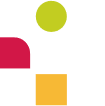 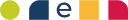 Projednání návrhu na ustavení PS pro primární využití elektronických zdravotních dat
Návrh usnesení:

„Národní rada elektronického zdravotnictví zřizuje Pracovní skupinu pro primární využití elektronických zdravotních dat.“
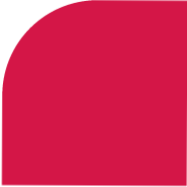 05
Projednání návrhu na ustavení PS pro sekundární využití elektronických zdravotních dat
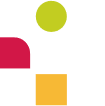 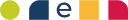 Projednání návrhu na ustavení PS pro sekundární využití elektronických zdravotních dat
Návrh usnesení:

„Národní rada elektronického zdravotnictví zřizuje Pracovní skupinu pro sekundární využití elektronických zdravotních dat.“
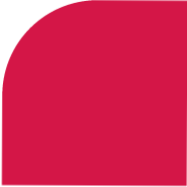 07
Aktuální informace o stavu realizace projektu Interoperabilita 1 Národního plánu obnovy
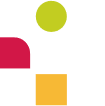 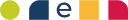 Projednání návrhu na ustavení PS pro sekundární využití elektronických zdravotních dat
Návrh usnesení:

„Národní rada elektronického zdravotnictví bere na vědomí podanou informaci“
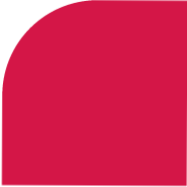 08
Různé
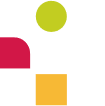 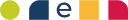 Tým MZ pro koordinaci pracovních skupin k EHDS
vedoucí: 	Eliška Kačerová
členové: 	Klára Jiráková, Zdeněk Gütter